Consciousness: Origin and Essence
Plan
1. The origin and essence of consciousness as a problem of philosophy, science and religion.
2. Consciousness as reflection and constructing of reality. The structure of consciousness.
3. Consciousness, language and communication.
1. Consciousness as a philosophical problem.
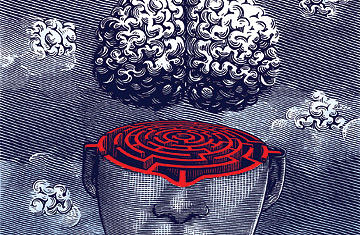 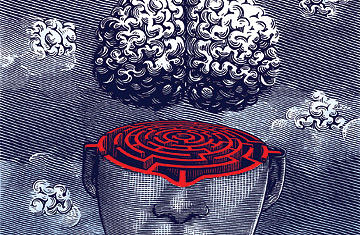